AMERICAN GOVERNMENT
Chapter 17 FOREIGN POLICY
PowerPoint Image Slideshow
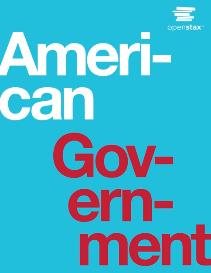 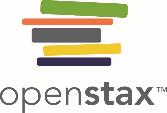 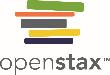 Figure 17.1
U.S. president Barack Obama and Russian president Vladimir Putin shake hands for the cameras during the G8 Summit held June 17–18, 2013, at Lough Erne in Northern Ireland.
This OpenStax ancillary resource is © Rice University under a CC-BY 4.0 International license; it may be reproduced or modified but must be attributed to OpenStax, Rice University and any changes must be noted. Any images credited to other sources are similarly available for reproduction, but must be attributed to their sources.
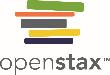 Figure 17.2
Domestic issues can sometimes become international ones when it comes to such topics as foreign trade. Here, President George W. Bush shakes hands with legislators and administration officials after signing the Central American Free Trade Agreement (CAFTA) Implementation Act on August 2, 2005.
This OpenStax ancillary resource is © Rice University under a CC-BY 4.0 International license; it may be reproduced or modified but must be attributed to OpenStax, Rice University and any changes must be noted. Any images credited to other sources are similarly available for reproduction, but must be attributed to their sources.
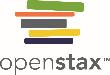 Figure 17.3
President Barack Obama, along with French president François Hollande and Paris mayor Anne Hidalgo, place roses on the makeshift memorial in front of the Bataclan concert hall, one of the sites targeted in the Paris terrorist attacks of November 13, 2015.
This OpenStax ancillary resource is © Rice University under a CC-BY 4.0 International license; it may be reproduced or modified but must be attributed to OpenStax, Rice University and any changes must be noted. Any images credited to other sources are similarly available for reproduction, but must be attributed to their sources.
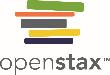 Figure 17.4
On June 26, 2015, House minority leader Nancy Pelosi (D-CA) joined UN secretary-general Ban Ki-moon, California governor Jerry Brown, and other dignitaries to commemorate the seventieth anniversary of the adoption of the UN Charter in San Francisco. (credit: modification of work by “Nancy Pelosi”/Flickr)
This OpenStax ancillary resource is © Rice University under a CC-BY 4.0 International license; it may be reproduced or modified but must be attributed to OpenStax, Rice University and any changes must be noted. Any images credited to other sources are similarly available for reproduction, but must be attributed to their sources.
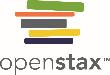 Figure 17.5
President George H. W. Bush greets U.S. troops stationed in Saudi Arabia on Thanksgiving Day in 1990. The first troops were deployed there in August 1990, as part of Operation Desert Shield, which was intended to build U.S. military strength in the area in preparation for an eventual military operation.
This OpenStax ancillary resource is © Rice University under a CC-BY 4.0 International license; it may be reproduced or modified but must be attributed to OpenStax, Rice University and any changes must be noted. Any images credited to other sources are similarly available for reproduction, but must be attributed to their sources.
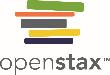 Figure 17.6
President Barack Obama (second from left) with Vice President Joe Biden (far left), Secretary of State Hillary Clinton (second from right), Secretary of Defense Robert Gates (far right), and other national security advisers in the Situation Room of the White House, watching the successful raid on Osama bin Laden’s compound on May 1, 2011.
This OpenStax ancillary resource is © Rice University under a CC-BY 4.0 International license; it may be reproduced or modified but must be attributed to OpenStax, Rice University and any changes must be noted. Any images credited to other sources are similarly available for reproduction, but must be attributed to their sources.
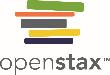 Figure 17.7
The ministers of foreign affairs and other officials from China, France, Germany, the European Union, Iran, Russia, and the United Kingdom join Secretary of State John Kerry (far right) in April 2015 to announce the framework that would lead to the multinational Iran Nuclear Agreement. (credit: modification of work by the U.S. Department of State)
This OpenStax ancillary resource is © Rice University under a CC-BY 4.0 International license; it may be reproduced or modified but must be attributed to OpenStax, Rice University and any changes must be noted. Any images credited to other sources are similarly available for reproduction, but must be attributed to their sources.
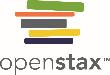 Figure 17.8
Madeleine Albright (a), the first female secretary of state, was nominated by President Bill Clinton and unanimously confirmed by the Senate 99–0. Colin Powell (b), nominated by George W. Bush, was also unanimously confirmed. Condoleezza Rice (c) had a more difficult road, earning thirteen votes against, the most for any secretary of state nominee since Henry Clay in 1825. According to Senator Barbara Boxer (D-CA), senators wanted “to hold Dr. Rice and the Bush administration accountable for their failures in Iraq and in the war on terrorism.”
This OpenStax ancillary resource is © Rice University under a CC-BY 4.0 International license; it may be reproduced or modified but must be attributed to OpenStax, Rice University and any changes must be noted. Any images credited to other sources are similarly available for reproduction, but must be attributed to their sources.
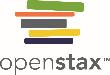 Figure 17.9
This low-level U.S. Navy photograph of San Cristobal, Cuba, clearly shows one of the sites built to launch intermediate-range missiles at the United States (a). As the date indicates, it was taken on the last day of the Cuban Missile Crisis. Following the crisis, President Kennedy (far right) met with the reconnaissance pilots who flew the Cuban missions (b). (credit a: modification of work by the National Archives and Record Administration)
This OpenStax ancillary resource is © Rice University under a CC-BY 4.0 International license; it may be reproduced or modified but must be attributed to OpenStax, Rice University and any changes must be noted. Any images credited to other sources are similarly available for reproduction, but must be attributed to their sources.
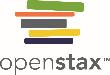 Figure 17.10
President Jimmy Carter meets with Egypt’s Anwar El Sadat (left) and Israel’s Menachem Begin (right) at Camp David in 1978 (a). President George H. W. Bush (right) dines with Mikhail Gorbachev (left) at the Malta Summit in 1989 (b). (credit b: modification of work by the National Archives and Records Administration)
This OpenStax ancillary resource is © Rice University under a CC-BY 4.0 International license; it may be reproduced or modified but must be attributed to OpenStax, Rice University and any changes must be noted. Any images credited to other sources are similarly available for reproduction, but must be attributed to their sources.
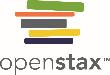 Figure 17.11
One example of a sharply focused foreign policy output is the use of the U.S. military abroad. Here, the Air Force fighter jets used to enforce a 2011 no-fly zone over Libya return to a NATO air base in northeastern Italy. (credit: Tierney P. Wilson)
This OpenStax ancillary resource is © Rice University under a CC-BY 4.0 International license; it may be reproduced or modified but must be attributed to OpenStax, Rice University and any changes must be noted. Any images credited to other sources are similarly available for reproduction, but must be attributed to their sources.
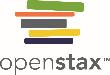 Figure 17.12
President John F. Kennedy gives a speech about freedom in the shadow of the Berlin Wall (a). The wall was erected in 1963 by East Germany to keep its citizens from defecting to West Berlin. On September 14, 2001, President George W. Bush promises justice at the site of the destroyed World Trade Center in New York City (b). Rescue workers responded by chanting “U.S.A., U.S.A.!” (credit a: modification of work by the John F. Kennedy Library)
This OpenStax ancillary resource is © Rice University under a CC-BY 4.0 International license; it may be reproduced or modified but must be attributed to OpenStax, Rice University and any changes must be noted. Any images credited to other sources are similarly available for reproduction, but must be attributed to their sources.
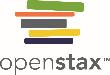 Figure 17.13
Senator Bob Corker (R-TN) (a), the chairman of the Senate Committee on Foreign Relations, and Senator Ben Cardin (D-MD) (b), the ranking Democrat on the committee, each addressed Secretary of State John Kerry during the February 2016 discussion of the Obama administration’s 2017 federal budget hearings. (credit a, b: modification of work by the U.S. Department of State)
This OpenStax ancillary resource is © Rice University under a CC-BY 4.0 International license; it may be reproduced or modified but must be attributed to OpenStax, Rice University and any changes must be noted. Any images credited to other sources are similarly available for reproduction, but must be attributed to their sources.
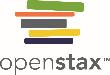 Figure 17.14
This OpenStax ancillary resource is © Rice University under a CC-BY 4.0 International license; it may be reproduced or modified but must be attributed to OpenStax, Rice University and any changes must be noted. Any images credited to other sources are similarly available for reproduction, but must be attributed to their sources.
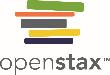 Figure 17.15
In March 2011, then-secretary of defense Robert Gates (left) held talks with Afghan president Hamid Karzai in Kabul, Afghanistan. (credit: Cherie Cullen)
This OpenStax ancillary resource is © Rice University under a CC-BY 4.0 International license; it may be reproduced or modified but must be attributed to OpenStax, Rice University and any changes must be noted. Any images credited to other sources are similarly available for reproduction, but must be attributed to their sources.
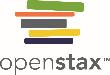 Figure 17.16
President Nixon and First Lady Patricia Nixon visited the Great Wall on their 1972 trip to China. The Chinese showed them the sights and hosted a banquet for them in the Great Hall of the People. Nixon was the first U.S. president to visit China following the Communist victory in the civil war in 1949. (credit: National Archives and Records Administration)
This OpenStax ancillary resource is © Rice University under a CC-BY 4.0 International license; it may be reproduced or modified but must be attributed to OpenStax, Rice University and any changes must be noted. Any images credited to other sources are similarly available for reproduction, but must be attributed to their sources.
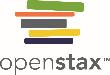 Figure 17.17
Heading to a going-away party for departing defense secretary Donald Rumsfeld in December 2006, former president George W. Bush (left) walks with then-vice president (and former secretary of defense) Dick Cheney (center), the prototypical twenty-first century foreign policy neoconservative. Rumsfeld is on the right. (credit: modification of work by D. Myles Cullen)
This OpenStax ancillary resource is © Rice University under a CC-BY 4.0 International license; it may be reproduced or modified but must be attributed to OpenStax, Rice University and any changes must be noted. Any images credited to other sources are similarly available for reproduction, but must be attributed to their sources.